Trinn 10
Barnets åttende leveår
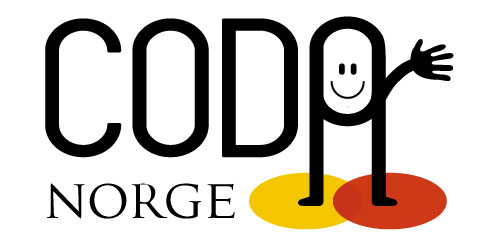 Tema for trinnet
Vennskap og konflikter
Familiens lim
Språkbruk og ansvar
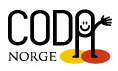 Familiens lim
Hva gjør vår familie til det den er? 
Diskusjon
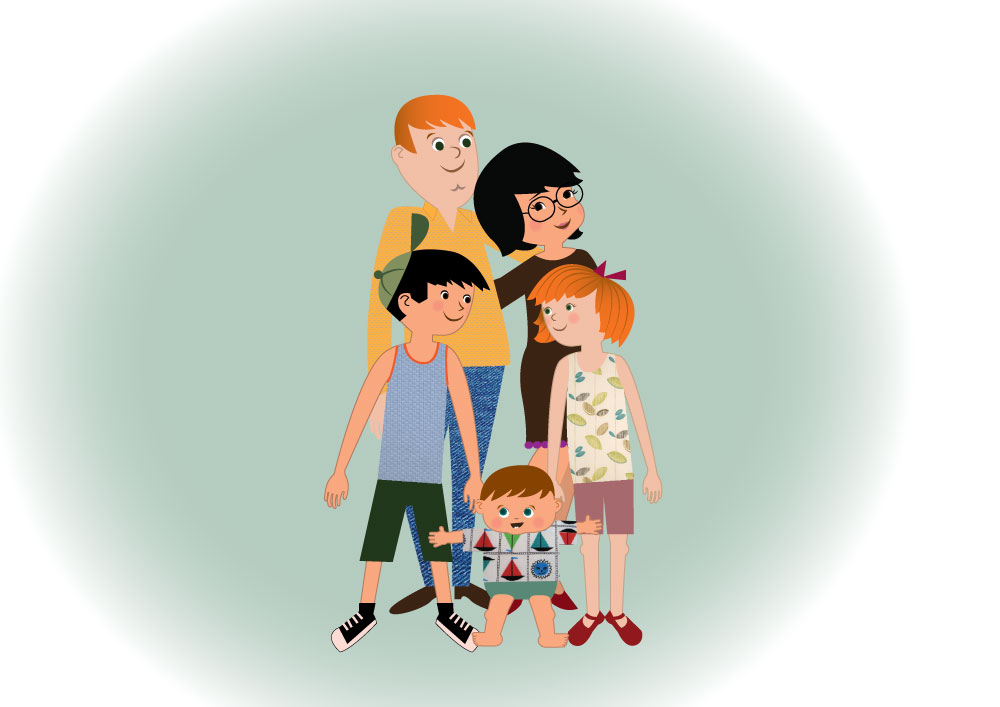 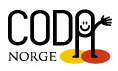 Ansvar
Hovedansvarlig i familien
Kommunikasjon og korreksjon
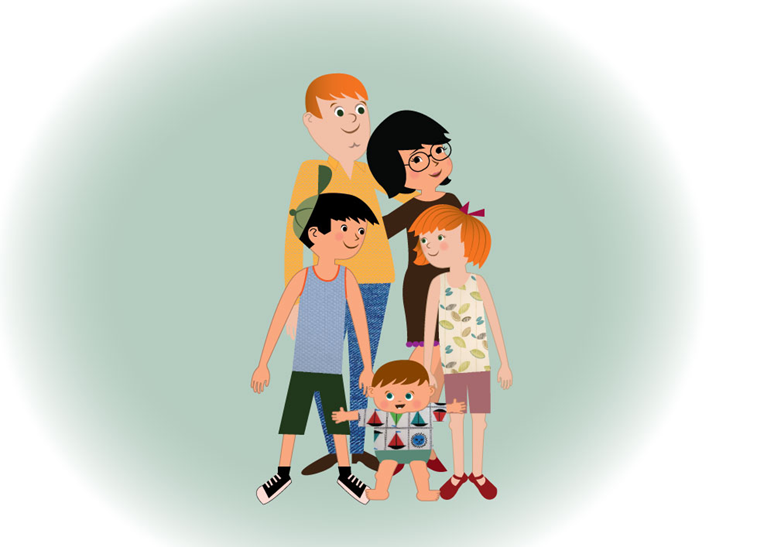 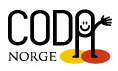 [Speaker Notes: Det er alltid de voksne som har hovedansvar i familien, men hender det at barn i noen situasjoner tar over?
Språkbruk: banning og ufin språkbruk – er det greit? Hvis ikke, hvordan kan man kontrollere og korrigere det? 

Se forslag til rollespill på planen for trinnet.]
Totalkommunikasjon
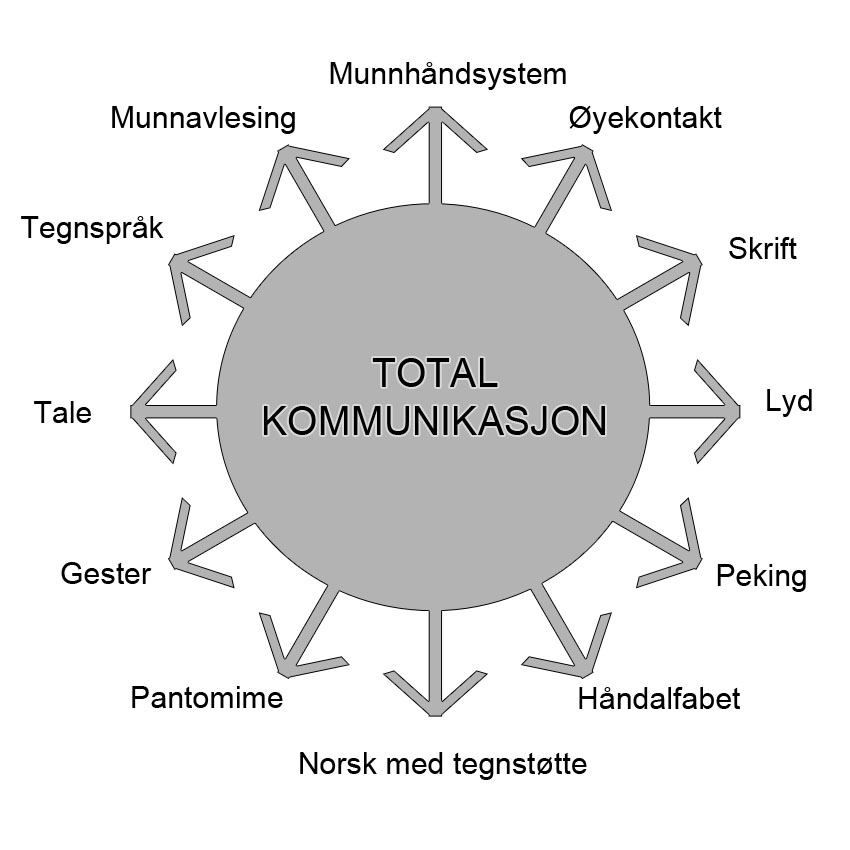 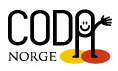 [Speaker Notes: Det er mer enn dette som kommuniserer: dans etc..]
Uttrykksmåter
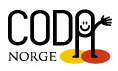 Søren Kierkegaard
Skal du undervise barn, må du forstå mer enn barnet, men først og fremst må du forstå det barnet forstår.
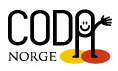 Trinn X
Tema for trinnet
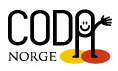 Trinn X
Tema for trinnet
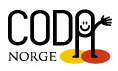 Trinn X
Tema for trinnet
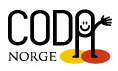